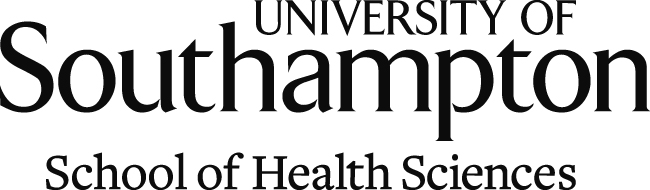 University Hospital Southampton
NHS Foundation Trust
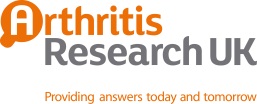 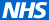 From patients to publications!
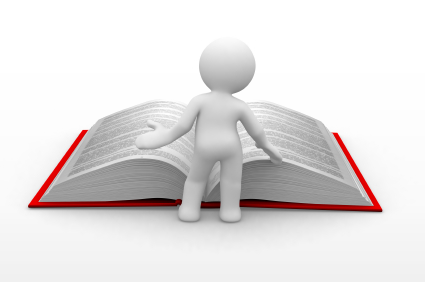 Lisa Roberts PhD MCSP
Arthritis Research UK senior lecturer in physiotherapy / consultant physiotherapist
‘What will you add to the evidence base of your profession?’
Clinical audit
Service evaluation
Research 
Higher degree MSc, MRes, MPhil, Clinical doctorate, PhD
Publication
Conference presentation
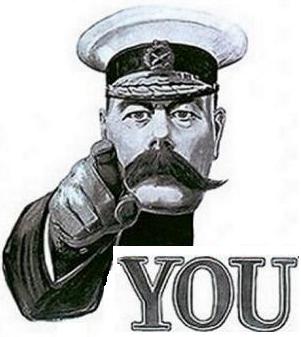 Leonardo da Vinci: anatomist
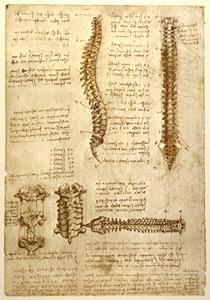 … publish!
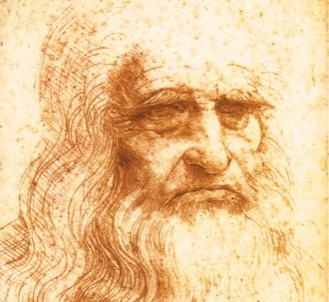 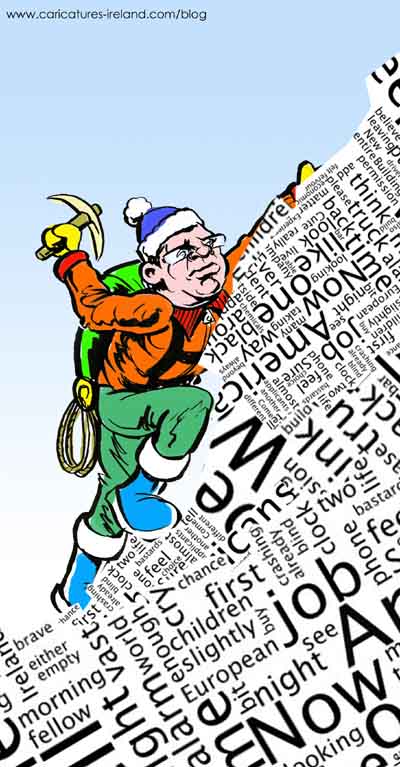 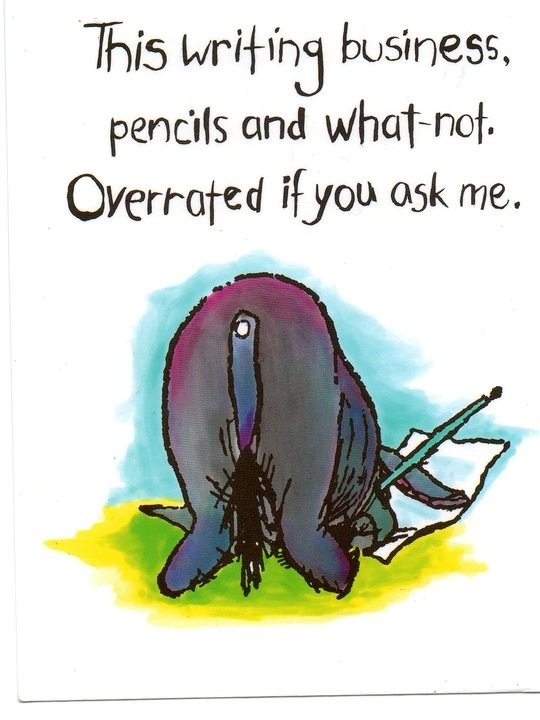 www.caricatures-ireland.com/blog
Quick wins with publications
Recent MSc thesis or assignment
Interesting case study
Clinical data eg. a case series
Review
Audit or service evaluation
Letter responding to an article ….
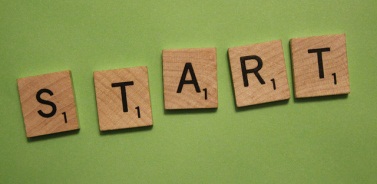 Advantages
Hugely rewarding – enrichment & diversity
Develops evidence base for profession
Strengthens your position & your department during current economical climate
Helps defend / justify AfC banding
Good for promotion
Opens doors eg. clinical academic career in future
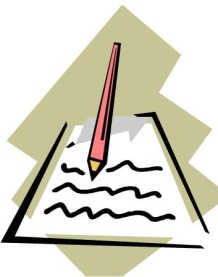